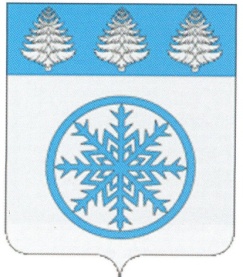 Управление по финансам и налогам Зиминского городского муниципального образования
ОТЧЕТ
 ОБ ИСПОЛНЕНИИ 
БЮДЖЕТА ЗИМИНСКОГО
ГОРОДСКОГО МУНИЦИПАЛЬНОГО ОБРАЗОВАНИЯ
ЗА 2016 ГОД
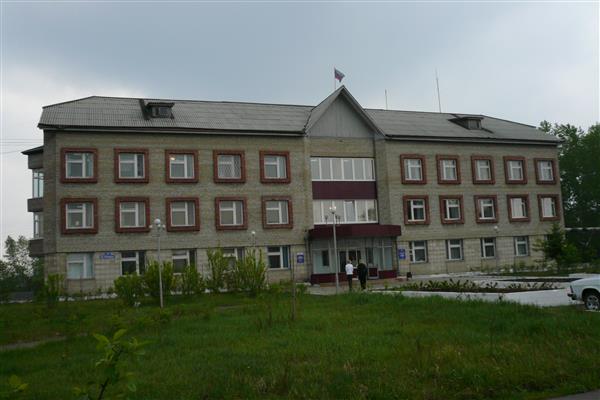 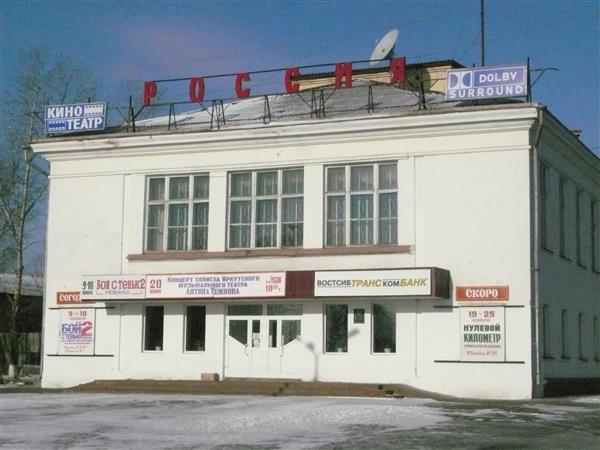 Основные параметры бюджета Зиминского городского муниципального образования в 2016 году
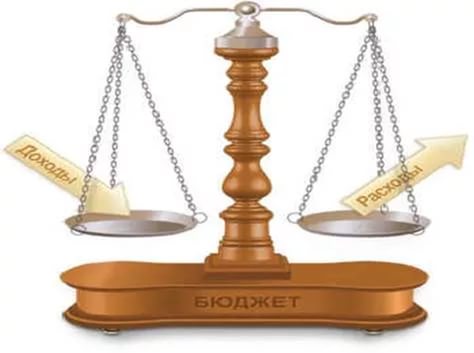 Доходы 
1 049 329,2 тыс.руб.
Расходы
1 142 710,1 тыс.руб.
Дефицит
- 93 380,9
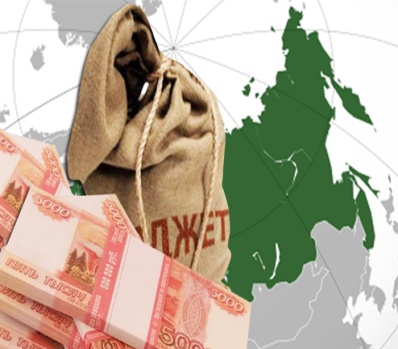 ИСПОЛНЕНИЕ ОСНОВНЫХ ПОКАЗАТЕЛЕЙ БЮДЖЕТА ЗИМИНСКОГО  ГОРОДСКОГО  МУНИЦИПАЛЬНОГО ОБРАЗОВАНИЯ ЗА 2016г.,тыс.руб.
СТРУКТУРА  НАЛОГОВЫХ  ДОХОДОВ БЮДЖЕТА ЗИМИНСКОГО  ГОРОДСКОГО
 МУНИЦИПАЛЬНОГО ОБРАЗОВАНИЯ ЗА 2016г.,тыс.руб.
СТРУКТУРА  НЕНАЛОГОВЫХ  ДОХОДОВ БЮДЖЕТА ЗИМИНСКОГО  ГОРОДСКОГО
 МУНИЦИПАЛЬНОГО ОБРАЗОВАНИЯ ЗА 2016г.,тыс.руб.
Налоговые и неналоговые доходы Зиминского муниципального образования за 2016г.
СТРУКТУРА  БЕЗВОЗМЕЗДНЫХ ПОСТУПЛЕНИЙ БЮДЖЕТА ЗИМИНСКОГО  ГОРОДСКОГО  МУНИЦИПАЛЬНОГО ОБРАЗОВАНИЯ ЗА 2016г.,тыс.руб.
Безвозмездные поступления Зиминского городского муниципального образования за 2016г.
ДИНАМИКА  ДОХОДОВ БЮДЖЕТА ЗИМИНСКОГО  ГОРОДСКОГО
 МУНИЦИПАЛЬНОГО ОБРАЗОВАНИЯ 2015-2016 ГОДА
Налоговые и неналоговые доходы
Безвозмездные поступления
СТРУКТУРА РАСХОДОВ БЮДЖЕТА ЗИМИНСКОГО  ГОРОДСКОГО
 МУНИЦИПАЛЬНОГО ОБРАЗОВАНИЯ ЗА 2016г.,тыс.руб.
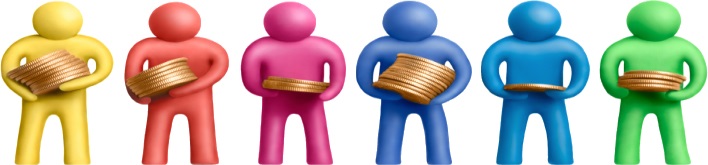 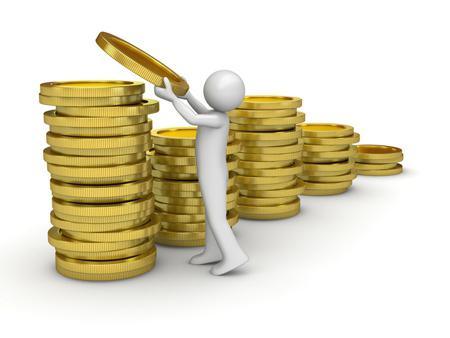 Исполнение муниципальных программ Зиминского муниципального образования за 2016г.
Муниципальная программа Зиминского городского муниципального образования «Развитие образования» на 2016-2018г.г.
«Общее образование»
 
247 627,20
«Дошкольное образование»

200 622,80
Исполнение по подпрограммам, тыс.руб.
«Дополнительное образование детей в сфере образования»

34 524,30
«Отдых, оздоровление и занятость детей в период летних каникул»

2 008,60
«Обеспечение функций управления в сфере образования»

21 442,60
Муниципальная программа Зиминского городского муниципального образования «Молодежная политика» на 2016-2018г.г.
Исполнено по подпрограммам, тыс.руб. :
Муниципальная программа Зиминского городского муниципального образования «Развитие культуры» на 2016-2018г.г.
Муниципальная программа 
«Развитие физической культуры и спорта» на 2016-2018г.г.
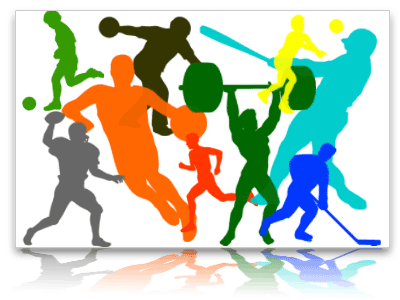 Муниципальная программа 
«Оказание содействия по сохранению и улучшению здоровья населения г.Зимы»
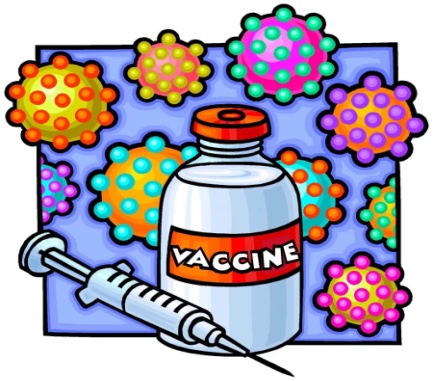 Муниципальная программа «Жилищно-коммунальное хозяйство» 
на 2016-2018г.г.
Исполнение по подпрограммам (тыс.руб.):
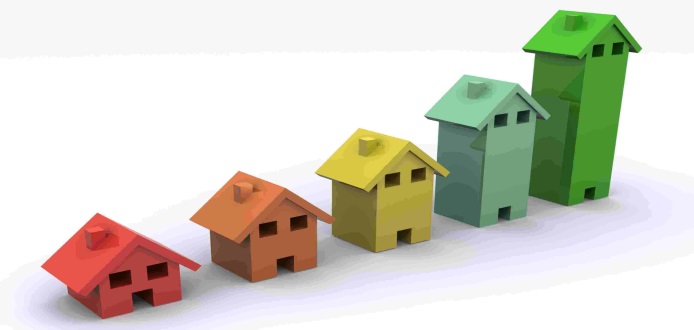 Муниципальная программа Зиминского городского муниципального образования «Обеспечение населения города доступным жильем» на 2016-2020г.г.
«Переселение граждан, проживающих на территории ЗГМО, из аварийного жилищного фонда, признанного непригодным для проживания»

245 941,60 тыс.руб.
«Молодым семьям -доступное жилье»




5 276,00 тыс.руб.
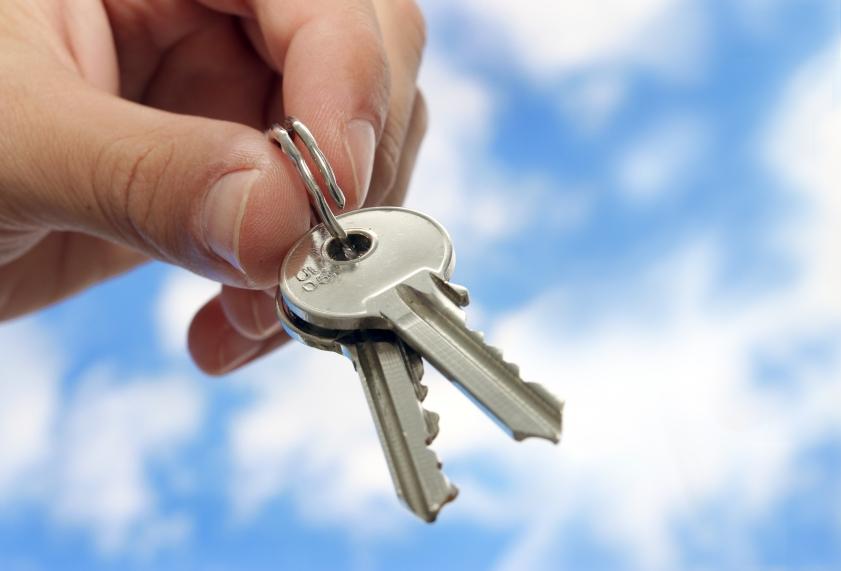 Муниципальная программа 
«Развитие дорожного хозяйства» на 2016-2020 годы
Исполнение по подпрограммам (тыс.руб.):
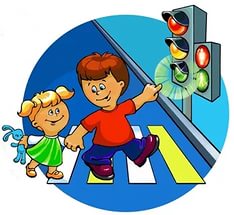 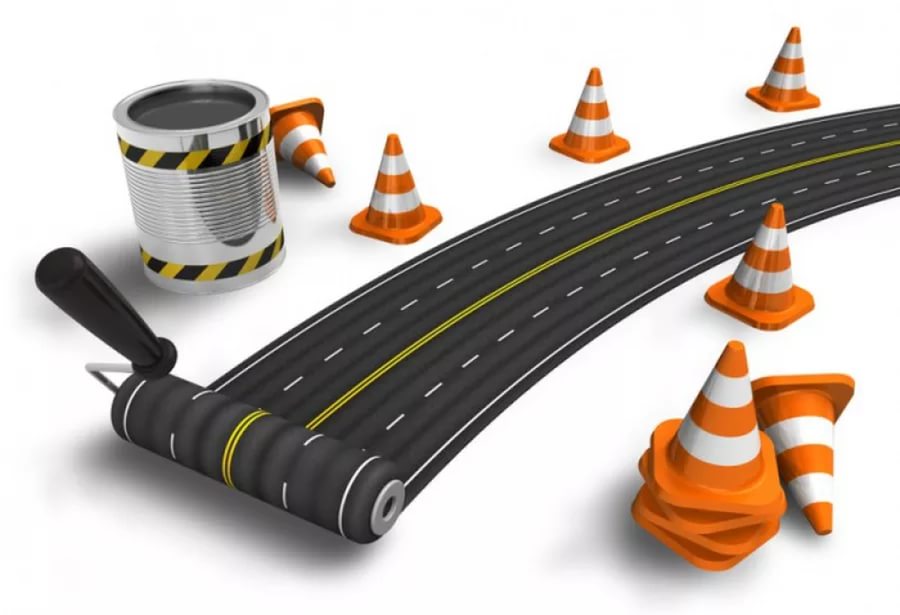 277,20
108 147,90
«Повышение безопасности дорожного движения в Зиминском городском муниципальном образовании»
«Дорожное хозяйство на территории Зиминского городского муниципального образования»
Муниципальная программа Зиминского городского муниципального образования «Экономическое развитие» на 2016-2018г.г.
Исполнено по подпрограммам:
137,50 тыс.руб.
46,00 тыс.руб.
0,00 тыс.руб.
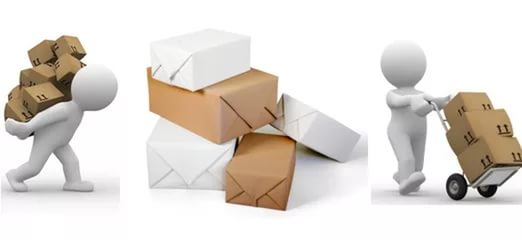 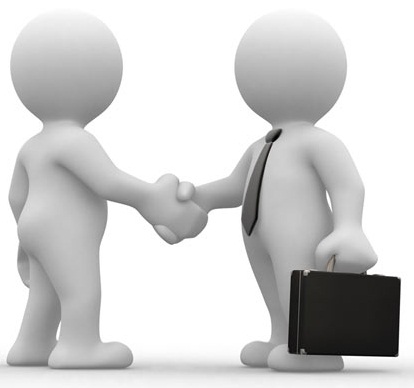 Муниципальная программа «Охрана труда» на 2016-2018г.г.
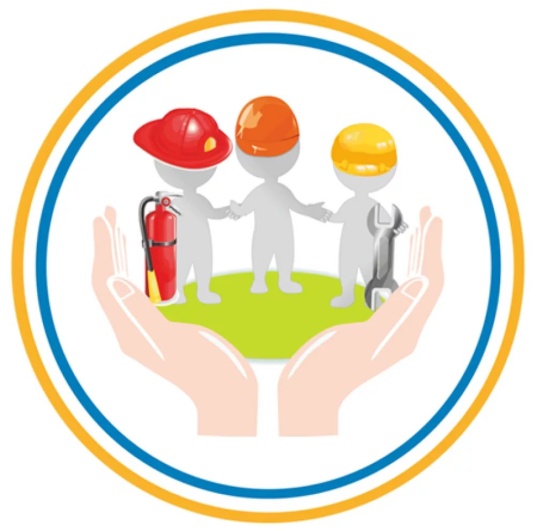 «Формирование и развитие методической, организационной и мотивационной основ для функционирования системы управления охраной труда»
 Исполнено:
42,50 тыс.руб.
«Проведение специальной оценки условий труда в муниципальных учреждениях ЗГМО»

Исполнено:
355,10 тыс.руб.
Муниципальная программа Зиминского городского муниципального образования «Безопасность» на 2016-2018г.г.
«Профилактика правонарушений в ЗГМО»

Исполнено:
394,10 тыс.руб.
Защита населения и территории г.Зимы от чрезвычайных ситуаций»
Исполнено:
259,50 тыс.руб.
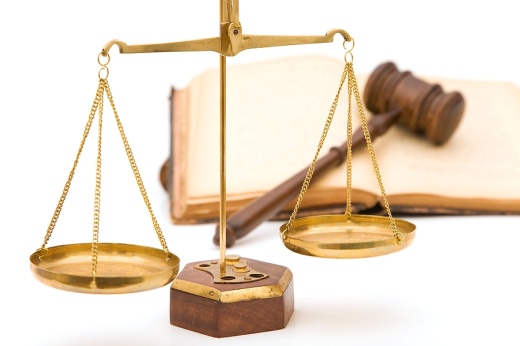 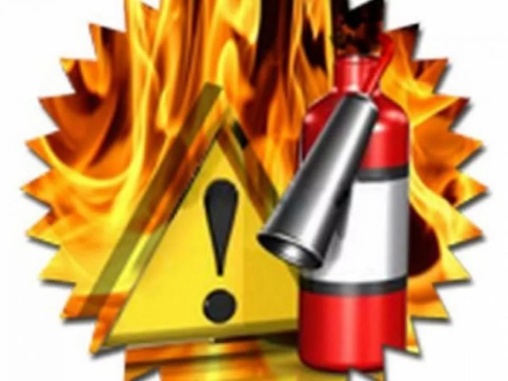 В 2016 году муниципалитет активно участвовал в реализации областных и федеральных программ:
НЕПРОГРАММНЫЕ РАСХОДЫ 
МУНИЦИПАЛЬНОГО ОБРАЗОВАНИЯ
113666,1 тыс.руб.
из них:
- 62443 т.р. – расходы ОМСУ;- 1781,8 т.р. – проведение выборов;- 36341 т.р. – обеспечение деятельности муниципальных учреждений;- 1806 т.р. – расходы по ВУСам;- 3743,8 т.р. – доплаты к пенсиям;- 1221,5 т.р. – гос. полномочия; - 6329 т.р. – другие общегосударственные вопросы.
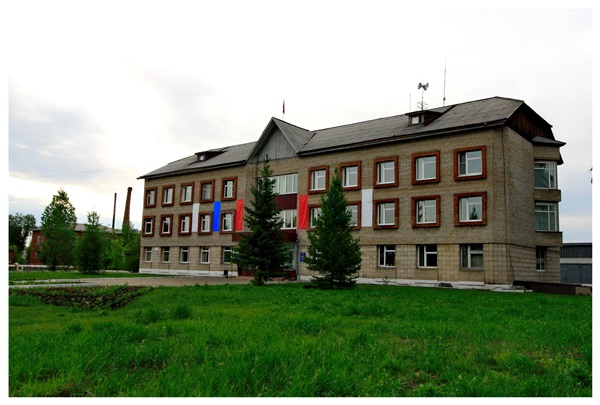 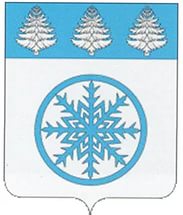 Управление по финансам и налогам 
Зиминского городского муниципального образования
Спасибо за внимание!
Контактная информация:
г.Зима, ул. М.Горького, д. 65
Тел./факс :8(39554)3-14-83
E-mail: fin04@gfu.ru
Официальный сайт:
www.zimadm.ru
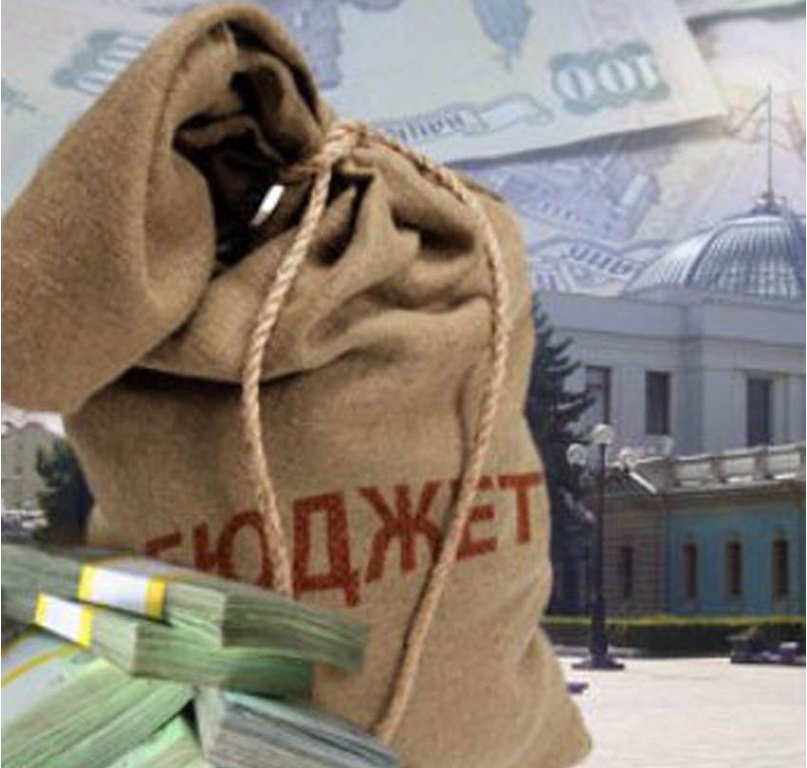